Мастер-класс по теме:«Бусы для чучело на масленицу»
Автор материала:
Нагорная Анастасия Анатольевна,
учитель технологии
ГБОУ РХ «Школа-интернат для детей 
с нарушениями зрения»
 г.Абакана Республики Хакасия






г.Абакан, Республика Хакасия, 2018год
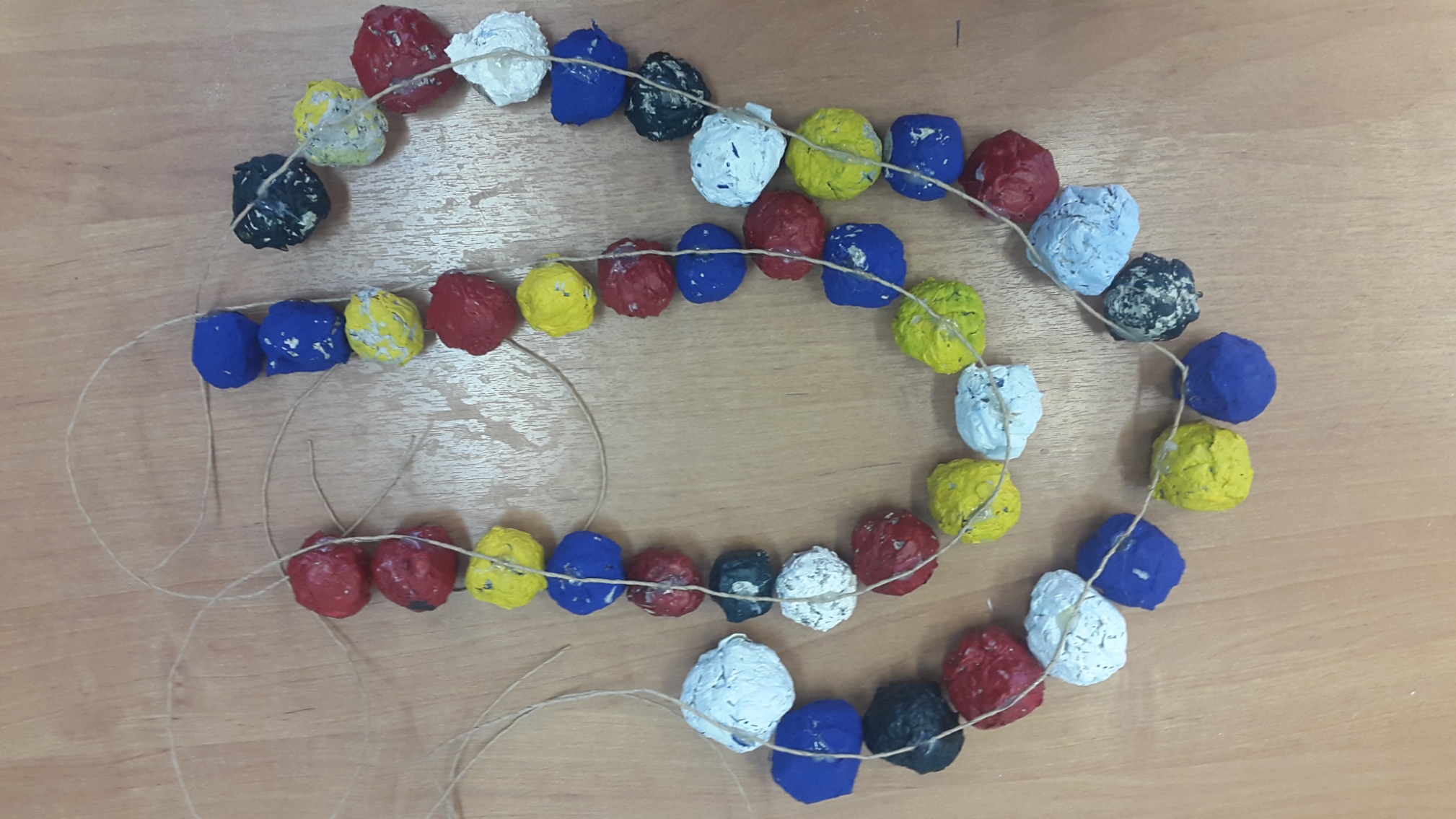 Материалы и инструменты
Газетная бумага
Клей ПВА
Вода
Гуашь
Жгут
Силиконовый пистолет
1. Газетную бумагу нарвать маленькими кусочками
2. Замочить в воде, через пару часов нужно размять до кашицы
3. Смешать клей Пва с водой. Отжав кашицу из газет, формируем бусину, отпускаем в тарелку с клеем пва и откладываем, сформированную бусину, на несколько дней для сушки
4. Высохнут бусины через пару дней
5. разукрашиваем
6.Бусины приклеиваем силиконовым клеем на жгут